ОДЕЖДА
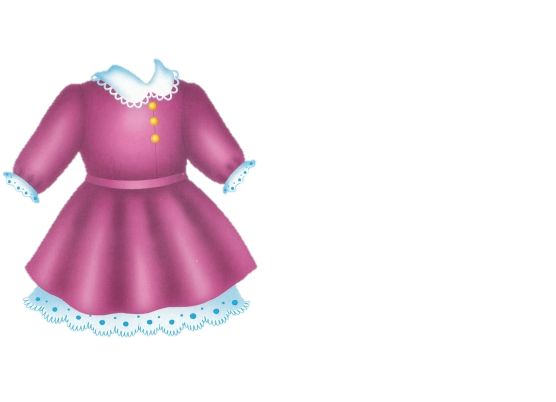 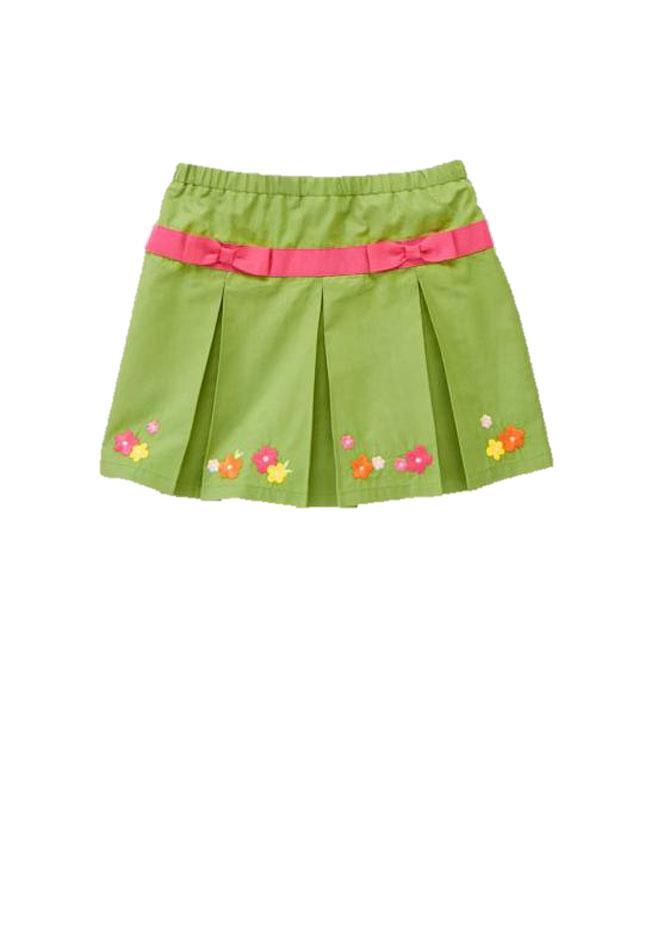 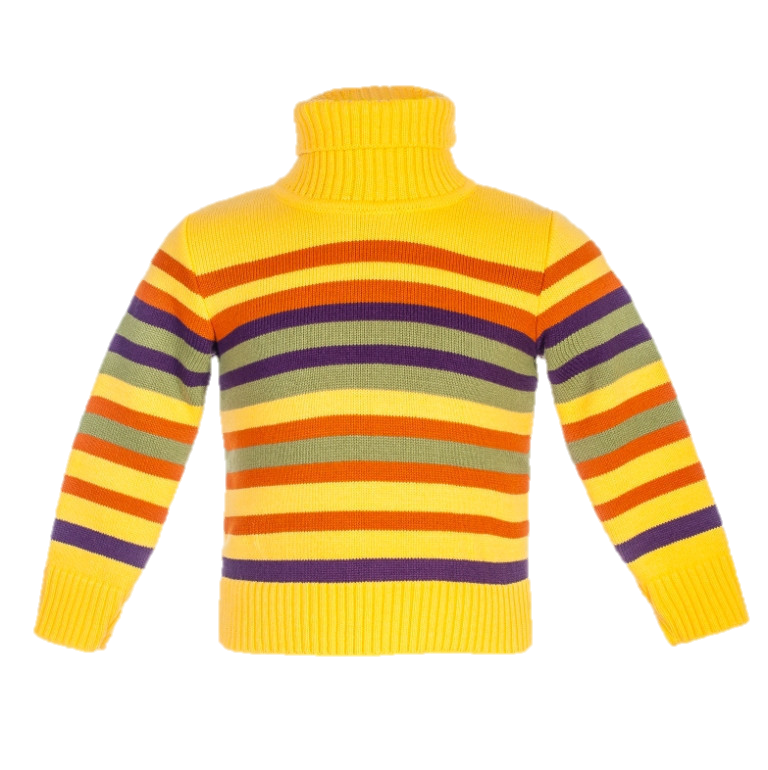 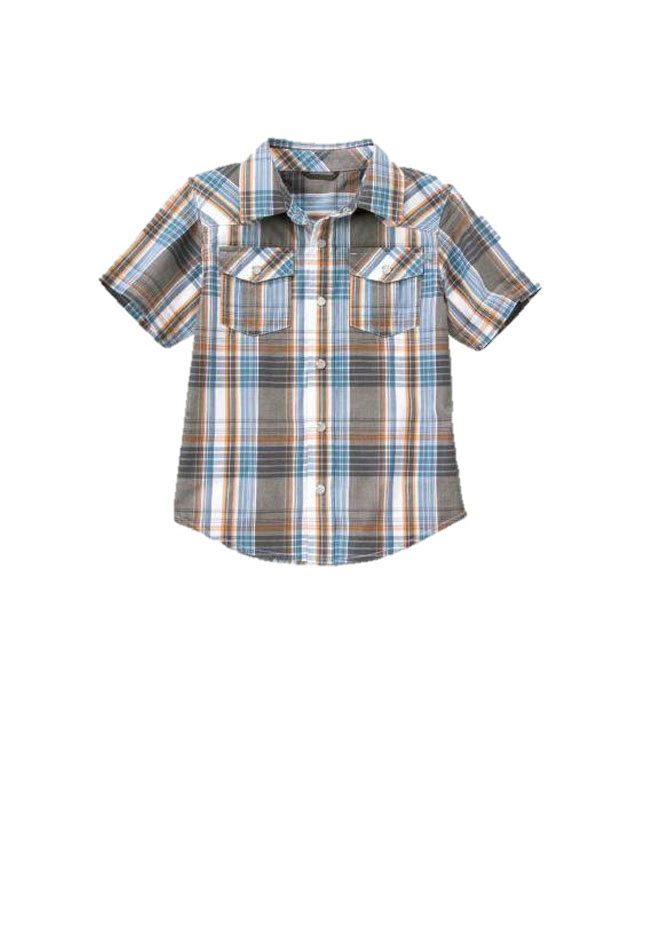 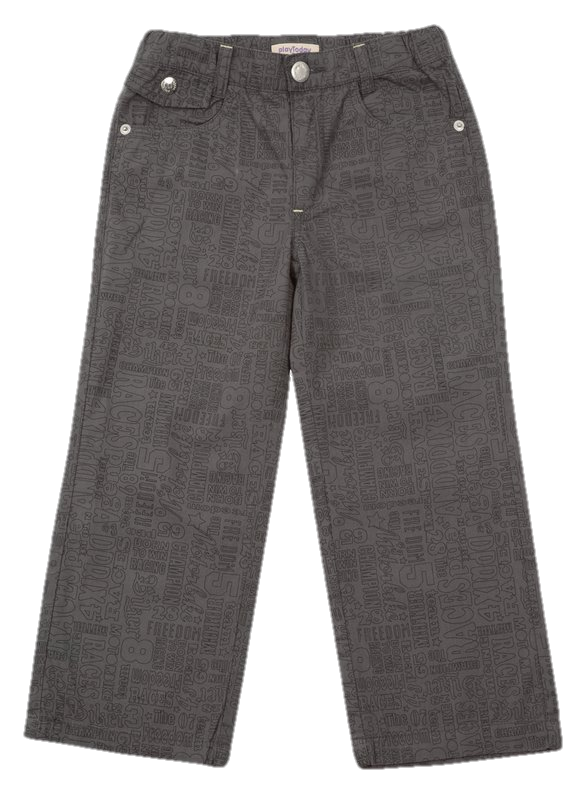 брюки
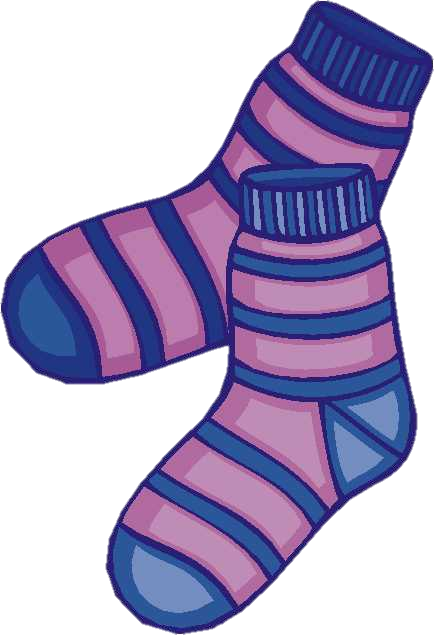 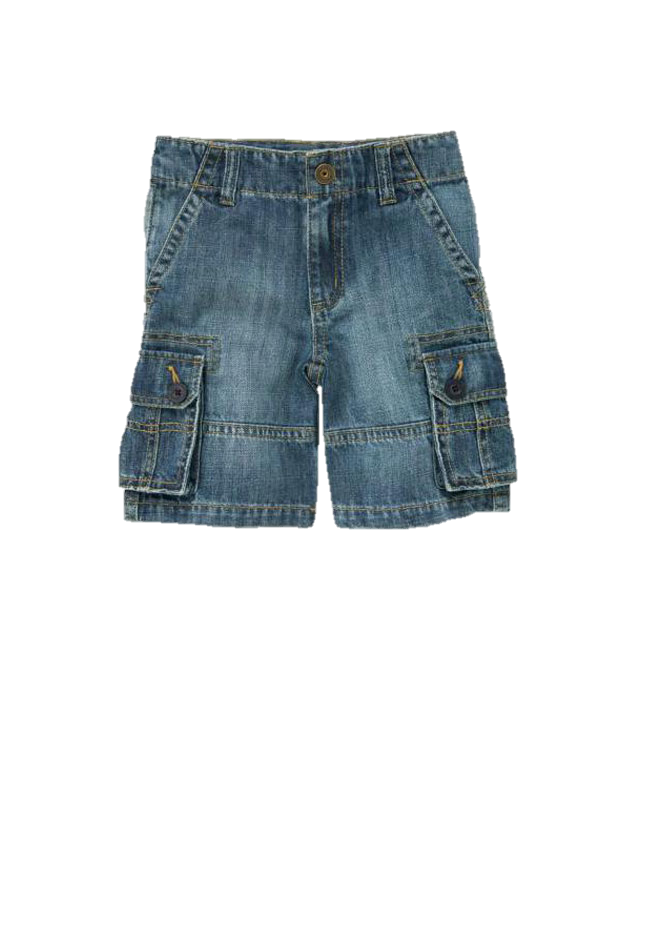 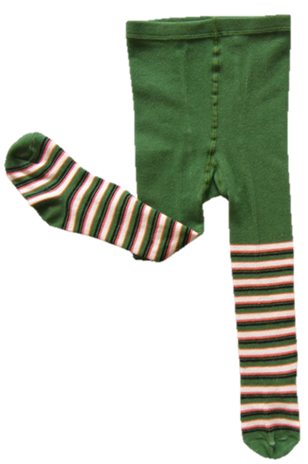 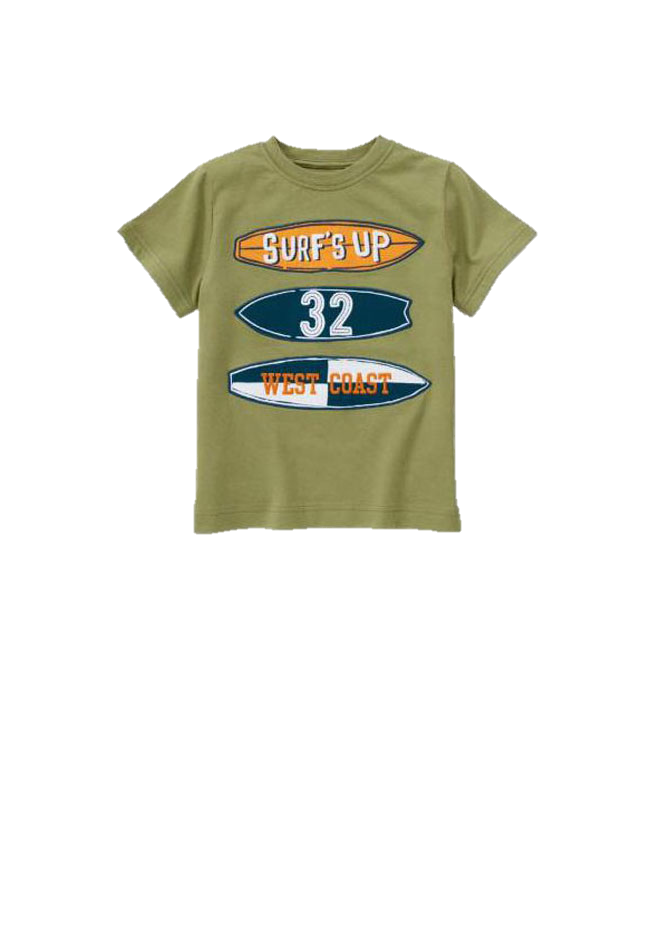 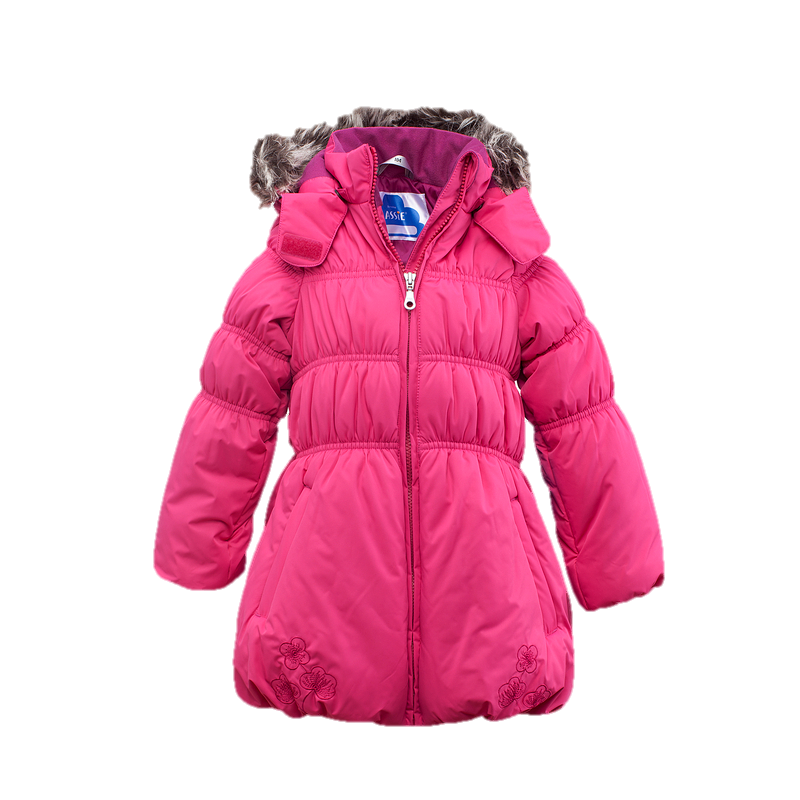 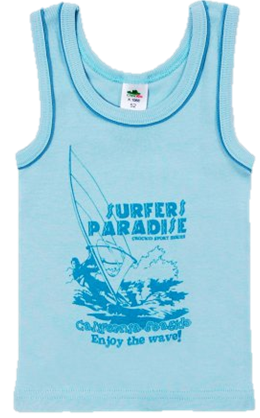 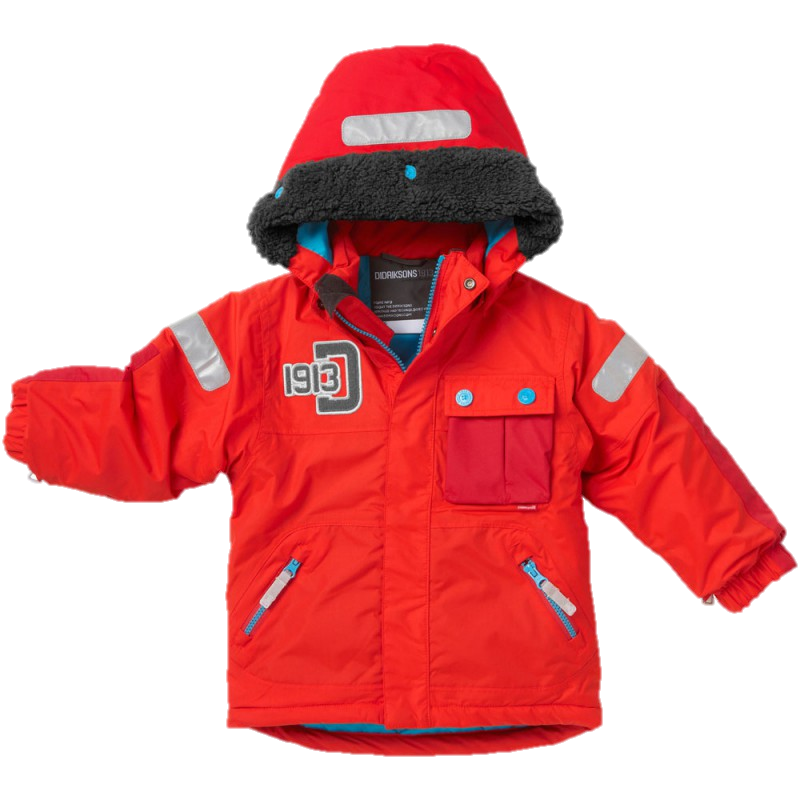 пальто
Назови одним словом. Это…
Назови одежду для мальчика(девочки)
Знакомимся с деталями одежды
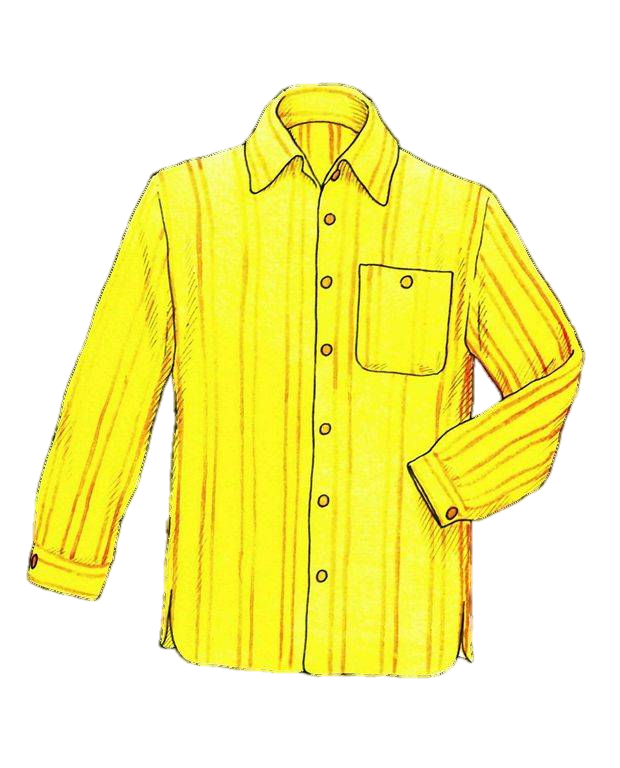 воротник
карман
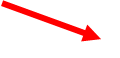 рукава
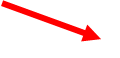 пуговицы
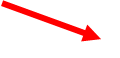 Знакомимся с деталями одежды
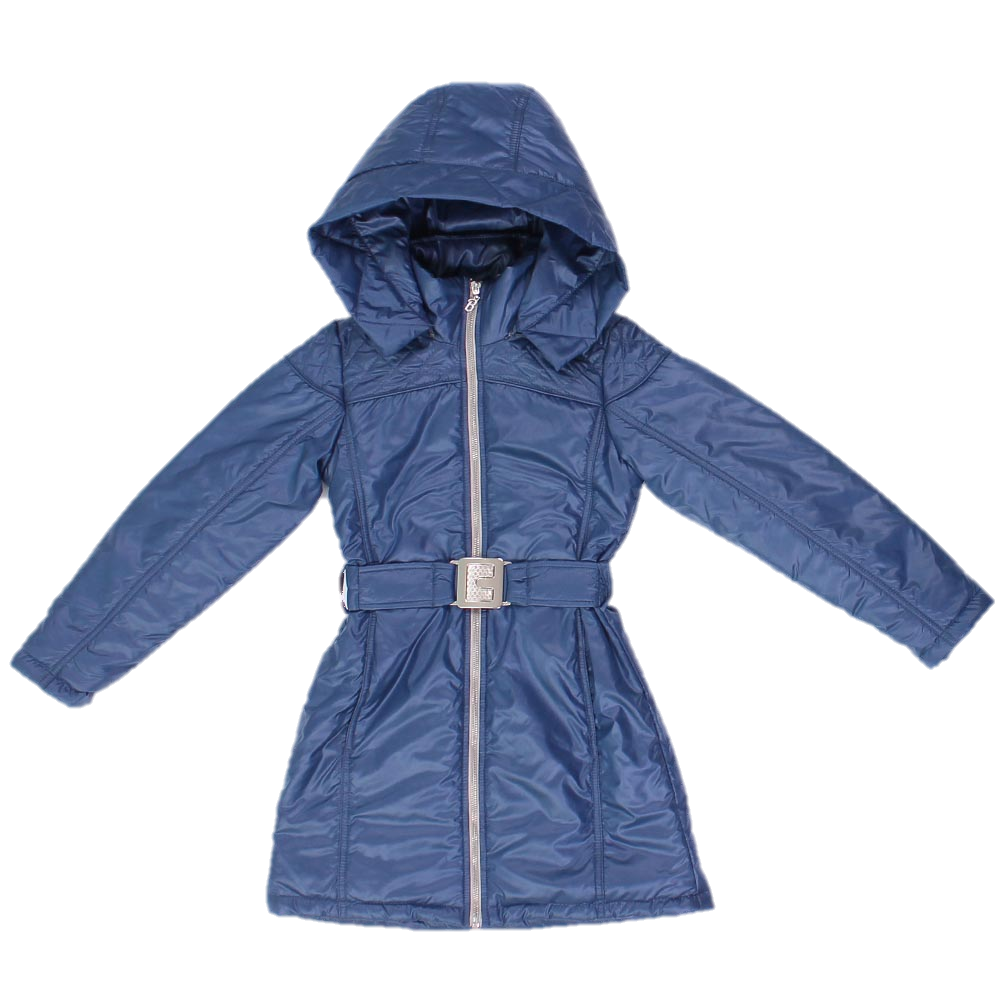 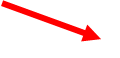 капюшон
застежка - молния
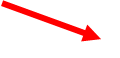 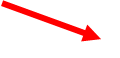 пояс
Что ты наденешь?
Выбери одежду для себя и опиши ее
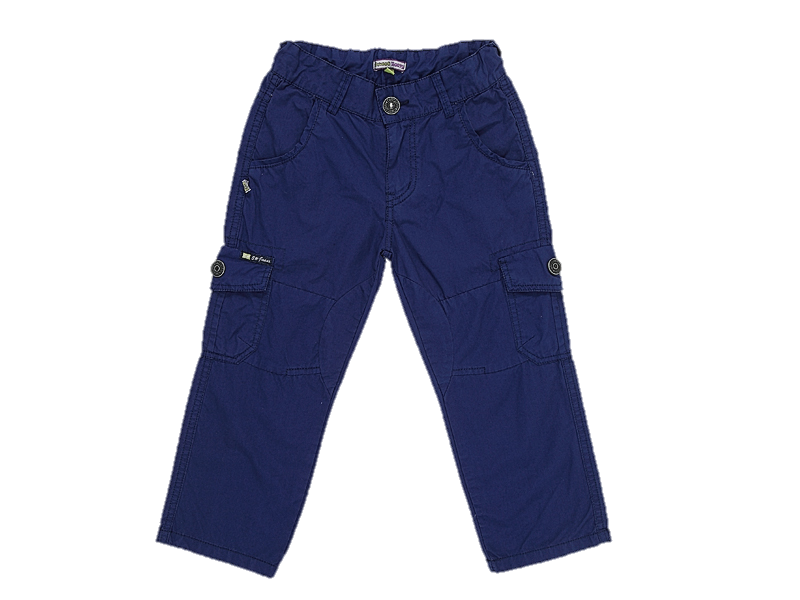 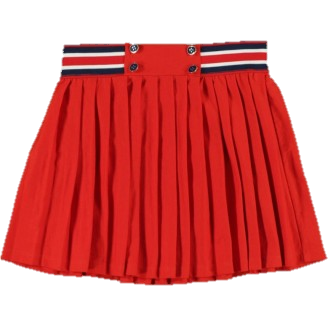 Мальчики составляют предложения о брюках, девочки о юбке по плану:
Цвет 
Детали
Для кого эта одежда?
 Образец: Это брюки. Они … цвета. На брюках есть карманы и т.д. Эта одежда для мальчиков.
                 Это юбка. Она … цвета. На юбке – пуговицы и т.д. Эта одежда для девочек.
Упражнение «Скажи наоборот»
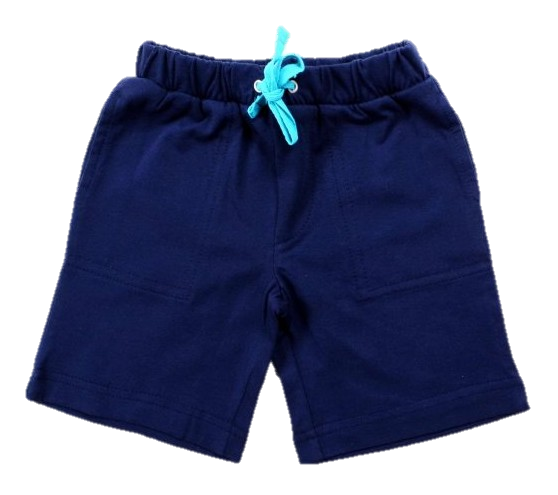 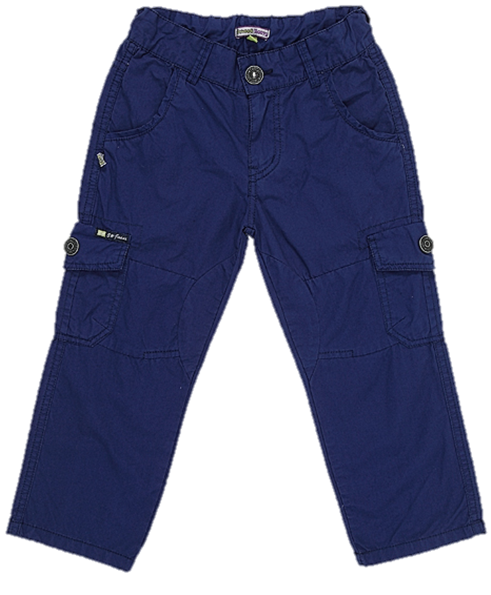 Шорты короткие, а брюки… (длинные)
Упражнение «Скажи наоборот»
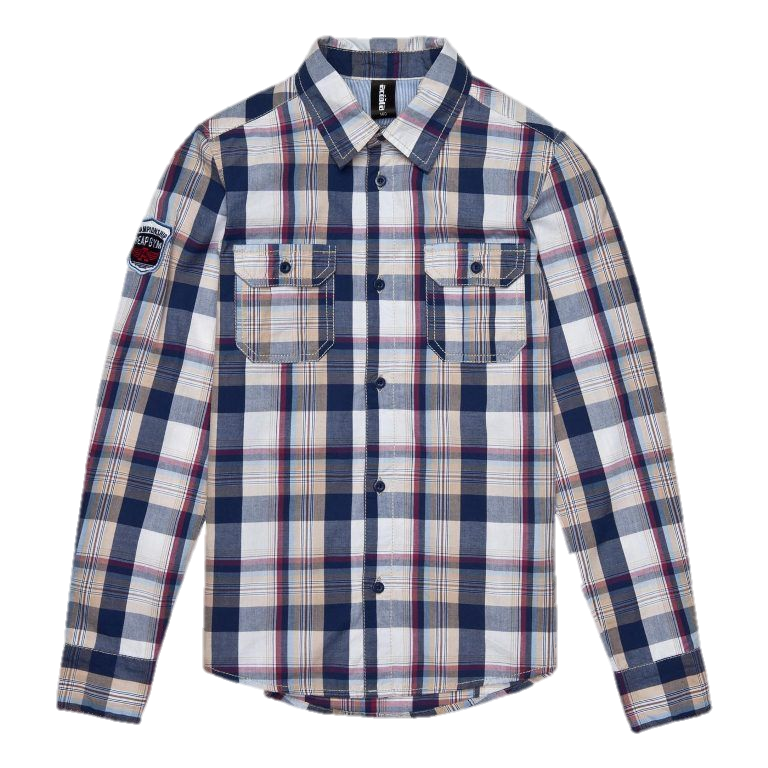 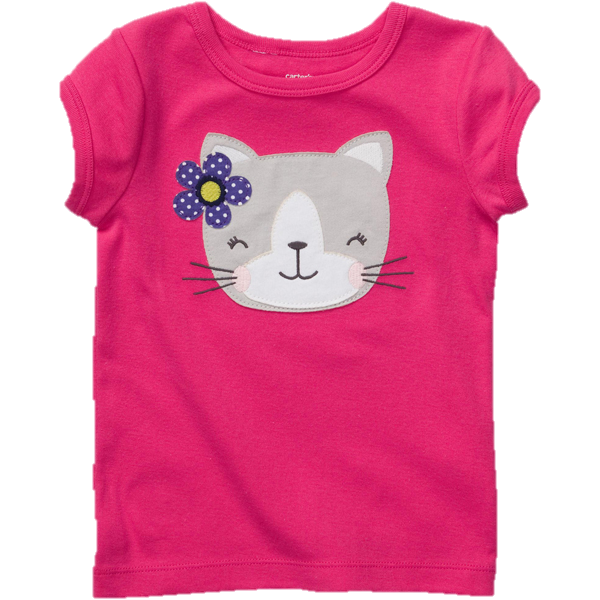 У  рубашки рукава длинные, а у футболки… (короткие)
Упражнение «Скажи наоборот»
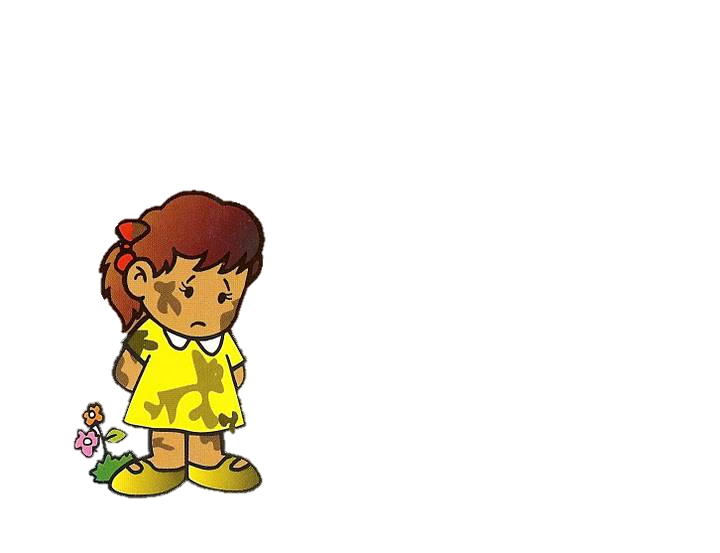 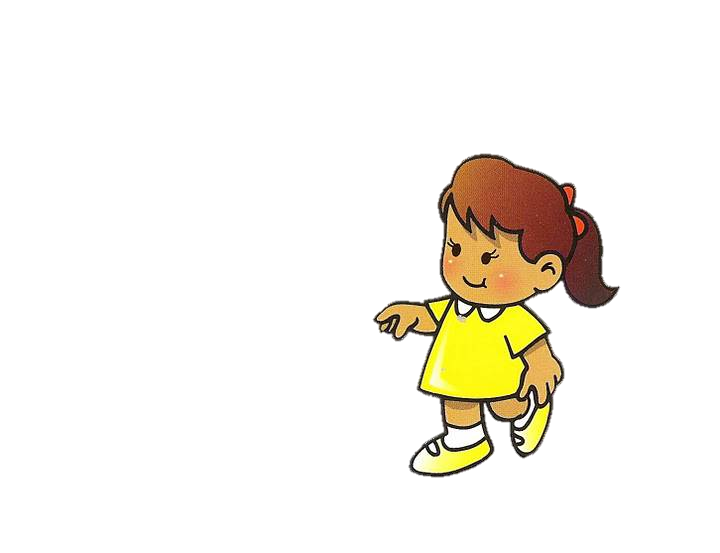 У  Оли платье чистое, а у Кати… (грязное)
Упражнение «Скажи наоборот»
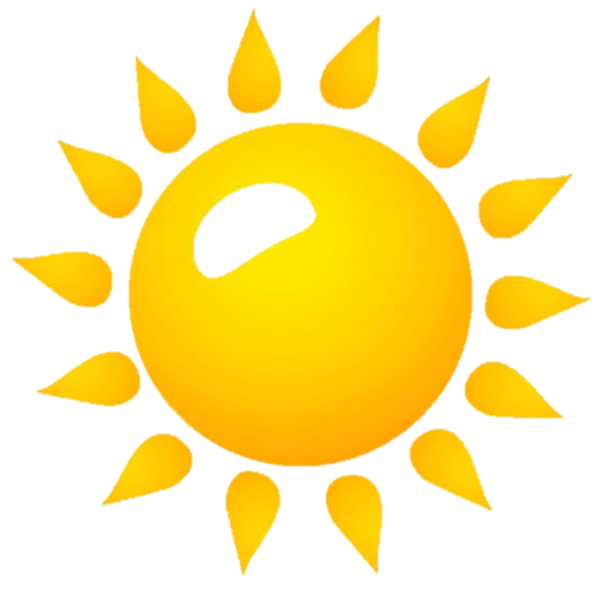 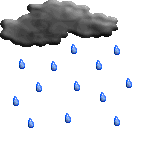 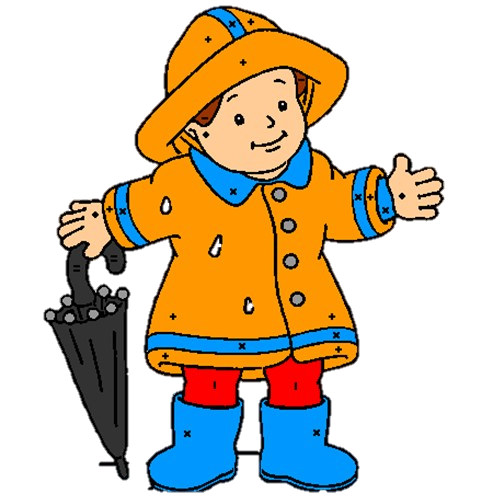 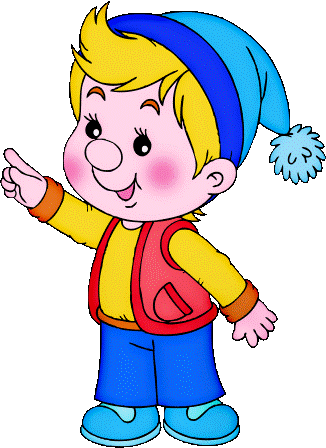 У Димы одежда сухая, а у Саши… (мокрая)
Один-много
Это одна рубашка
А это другие…
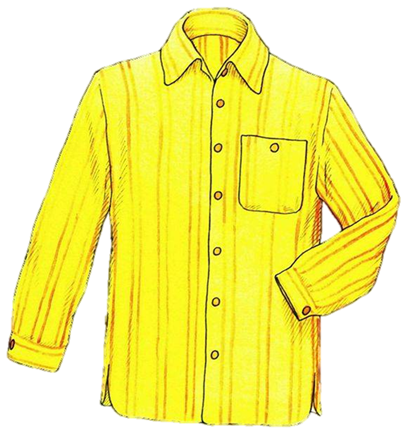 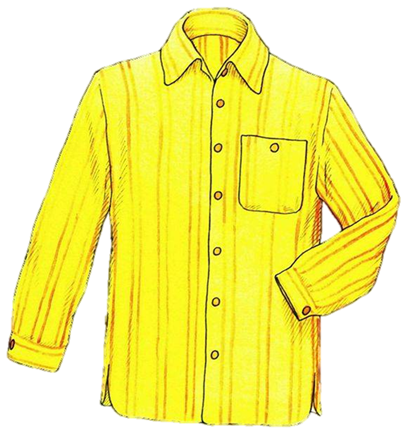 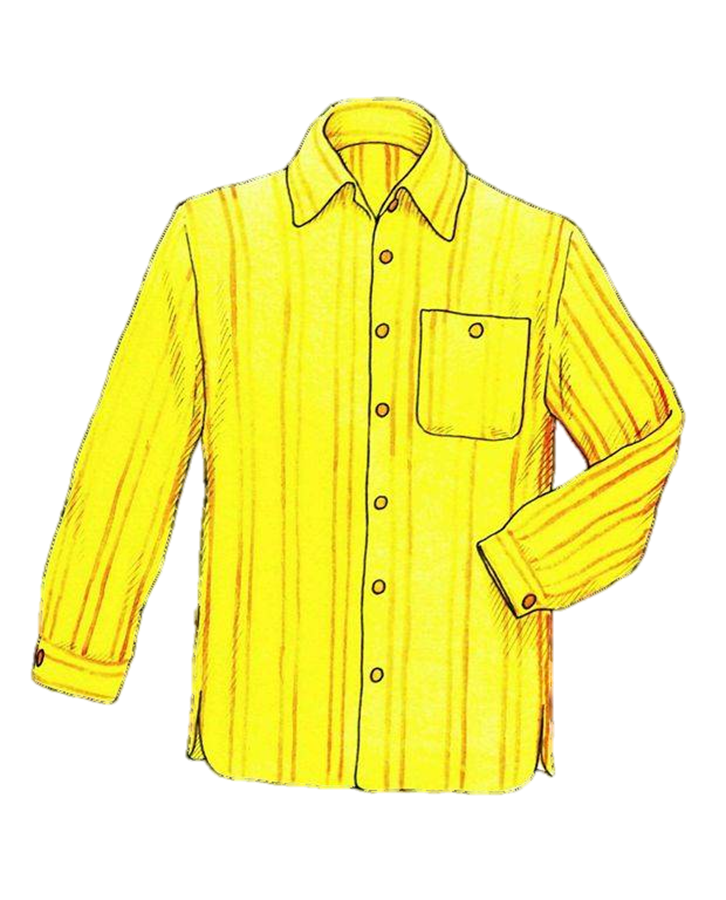 А это другие…
Это одно платье
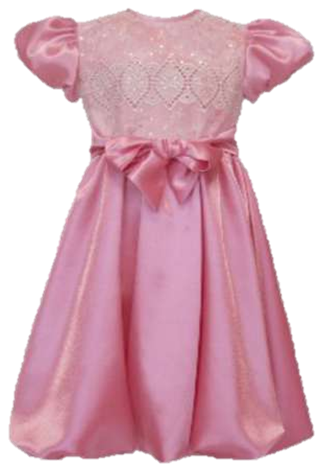 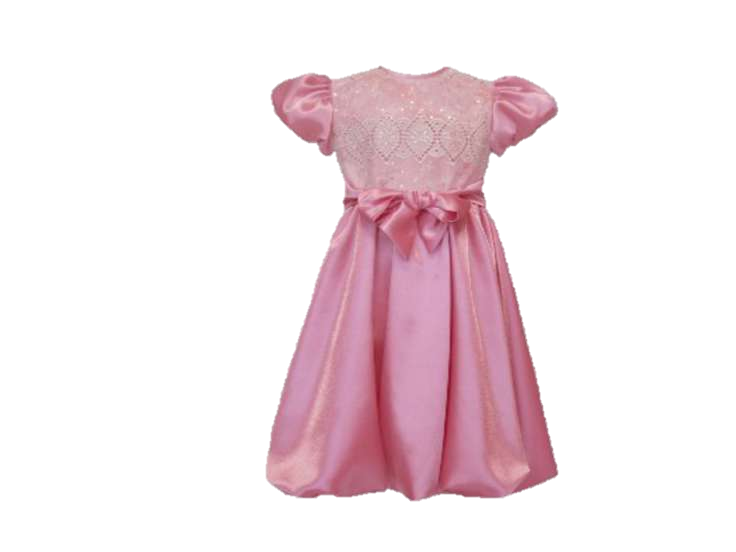 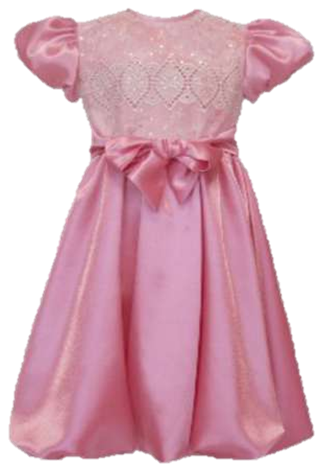 Один-много
Это одна юбка
А это другие…
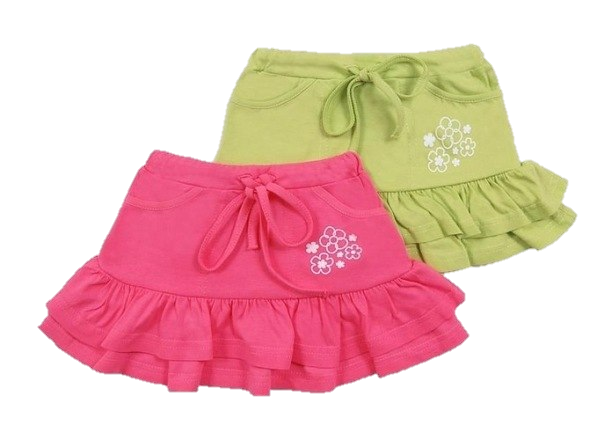 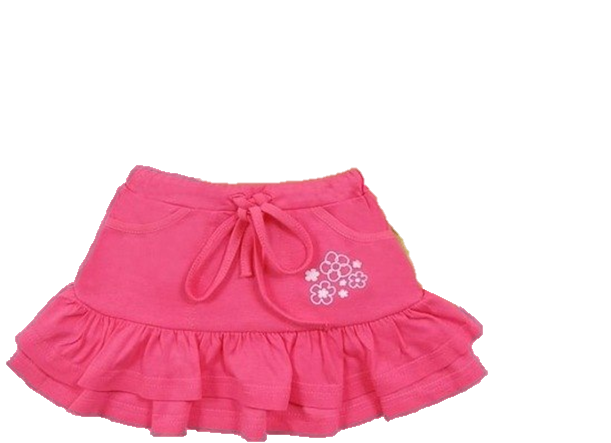 А это другие…
Это один носок
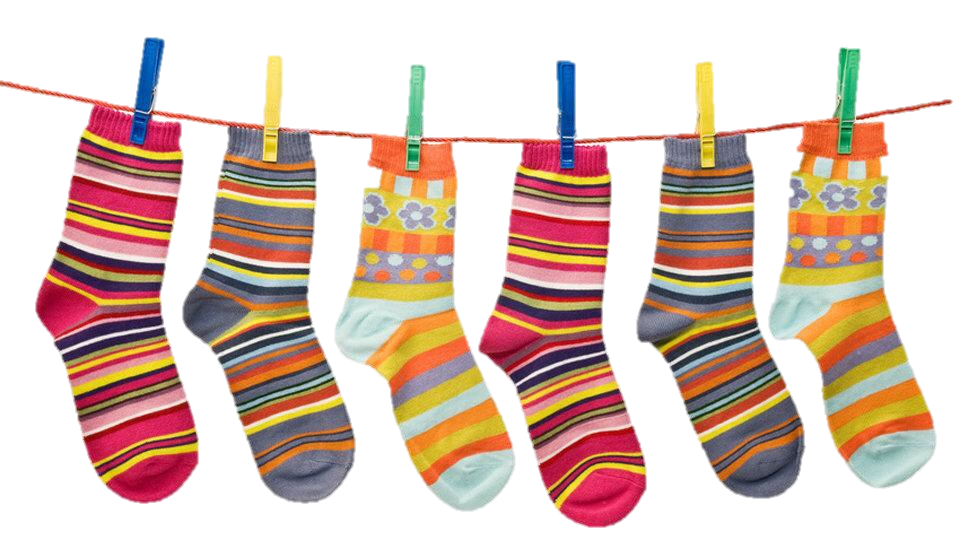 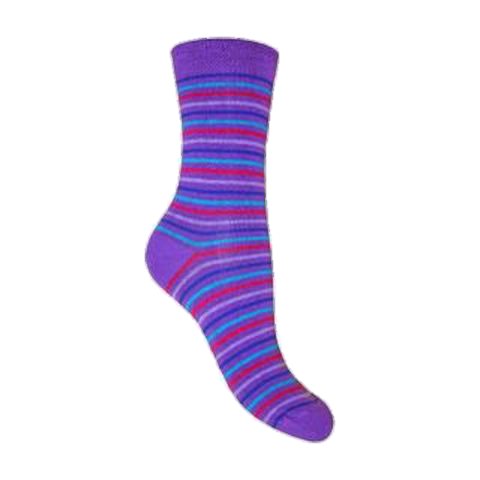 Найди одинаковые носочки
Назови ласково
Это большие носки                                 А это маленькие…(носочки)
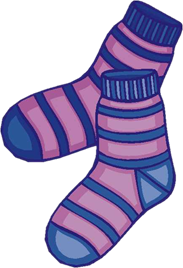 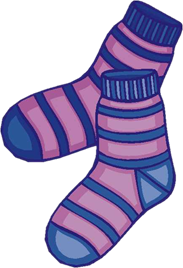 Это большая куртка                                      А это маленькая…(курточка)
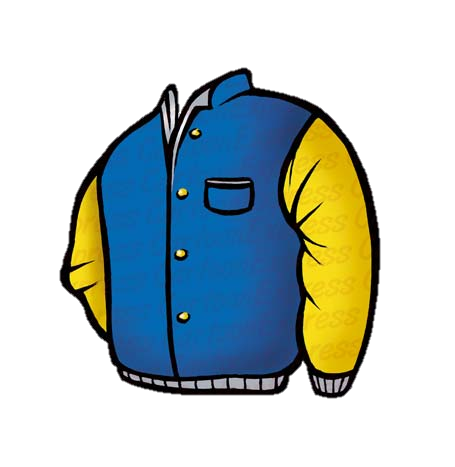 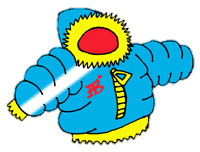 Назови ласково
Это большие брюки                                 А это маленькие…(брючки)
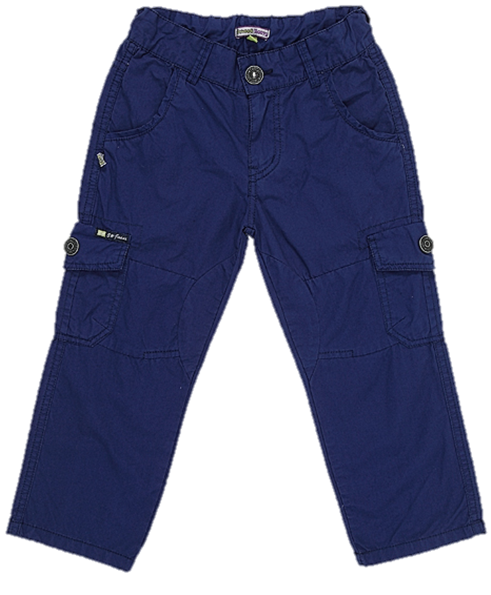 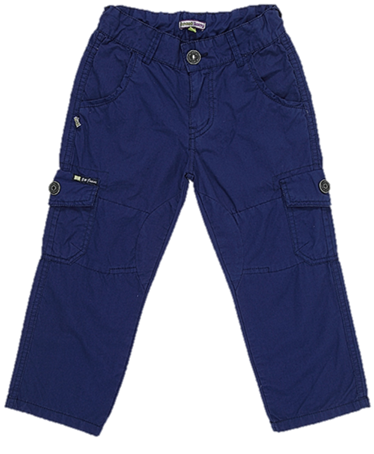 Это большая юбка                                      А это маленькая…(юбочка)
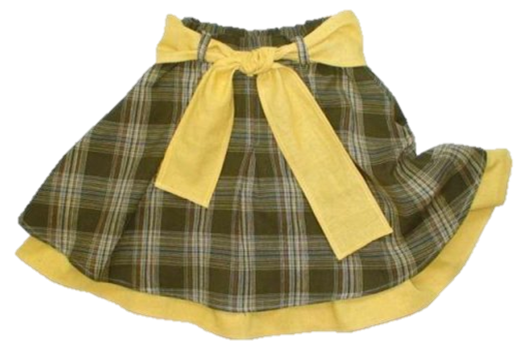 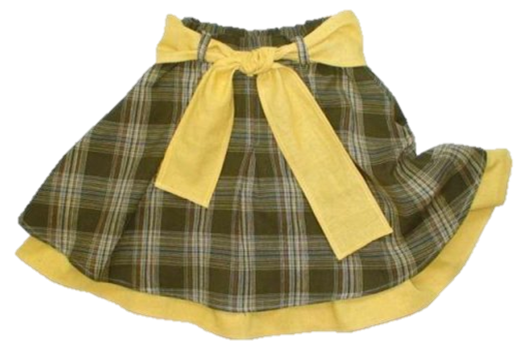 Что лишнее? Почему?
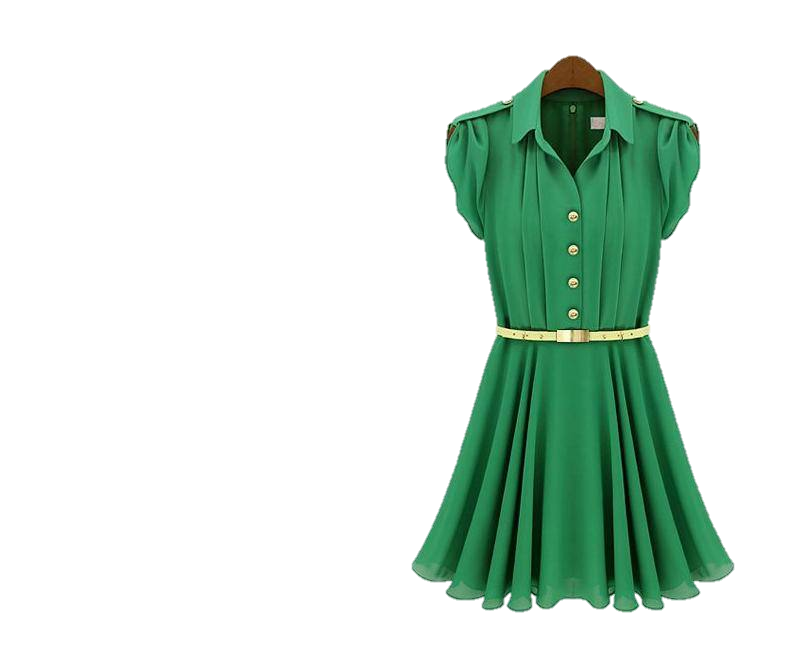 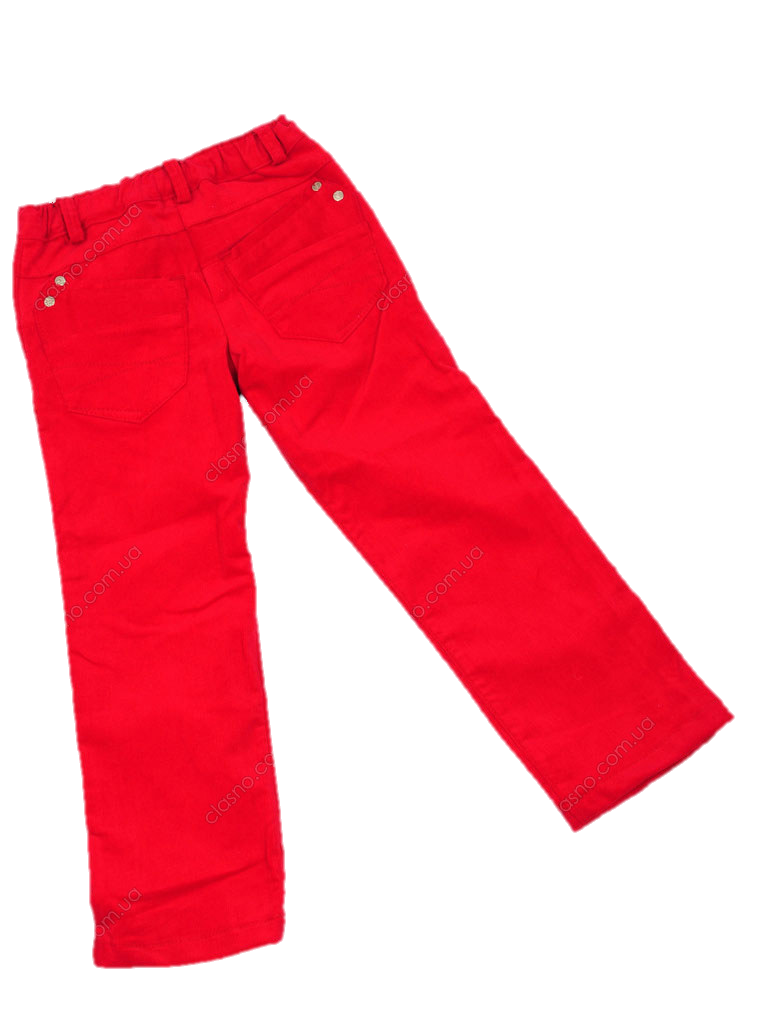 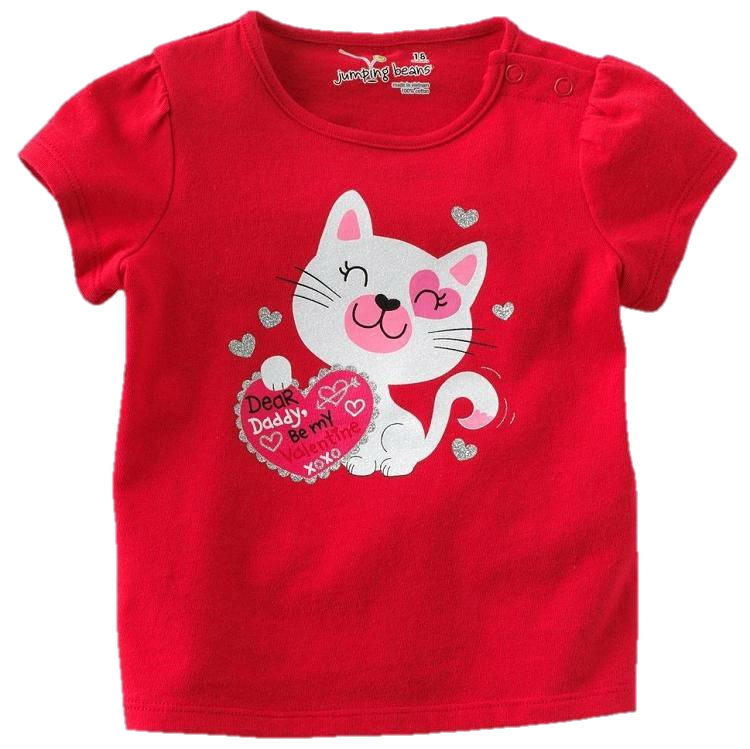 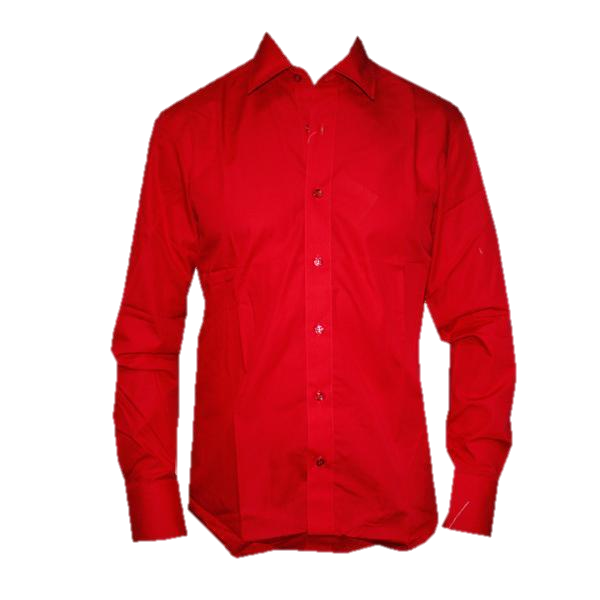 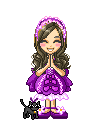 Платье- лишнее, потому что оно - зеленое, а остальная одежда - красная.
Что лишнее? Почему?
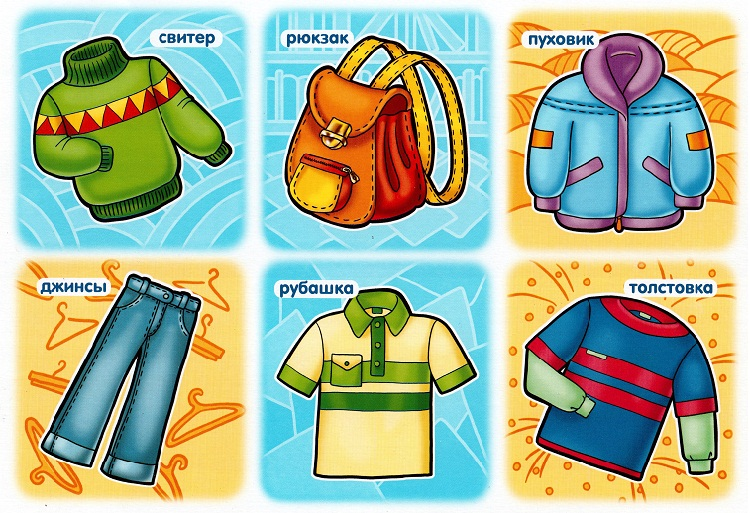 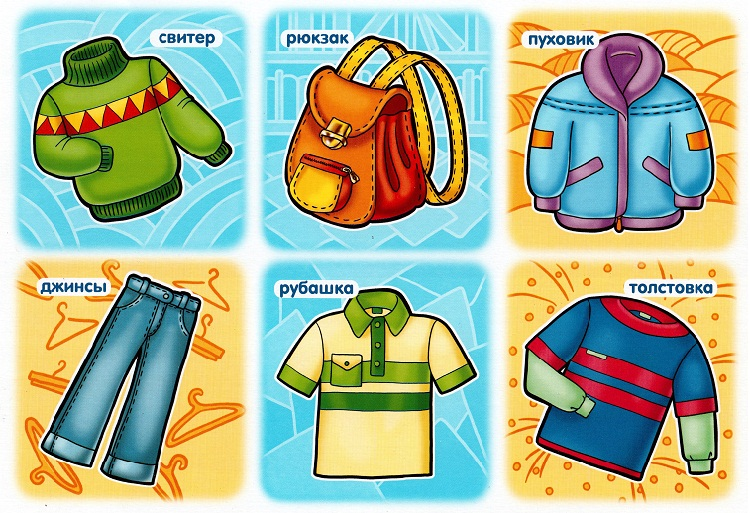 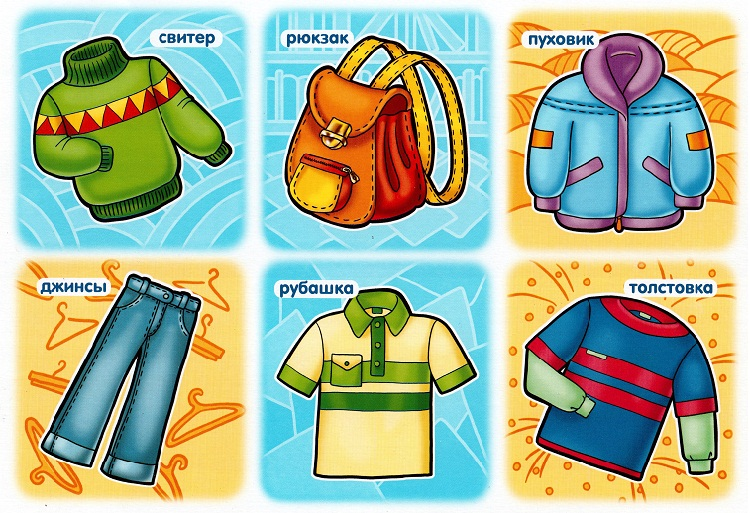 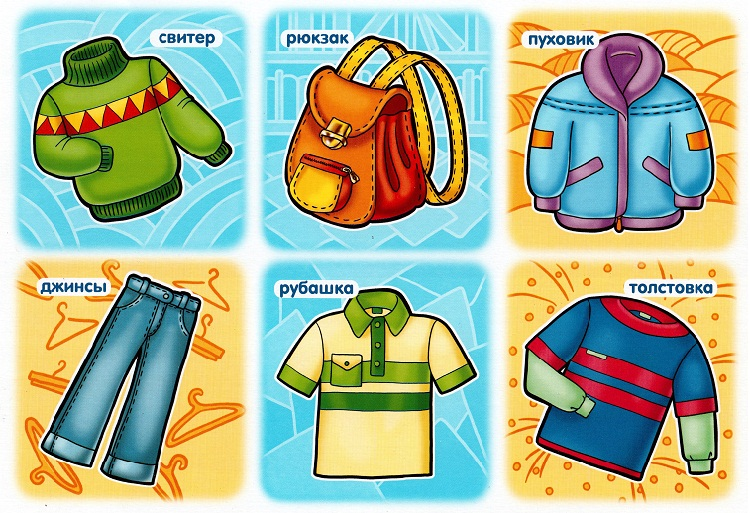 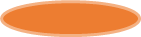 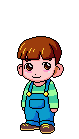 Повторяем стихотворение
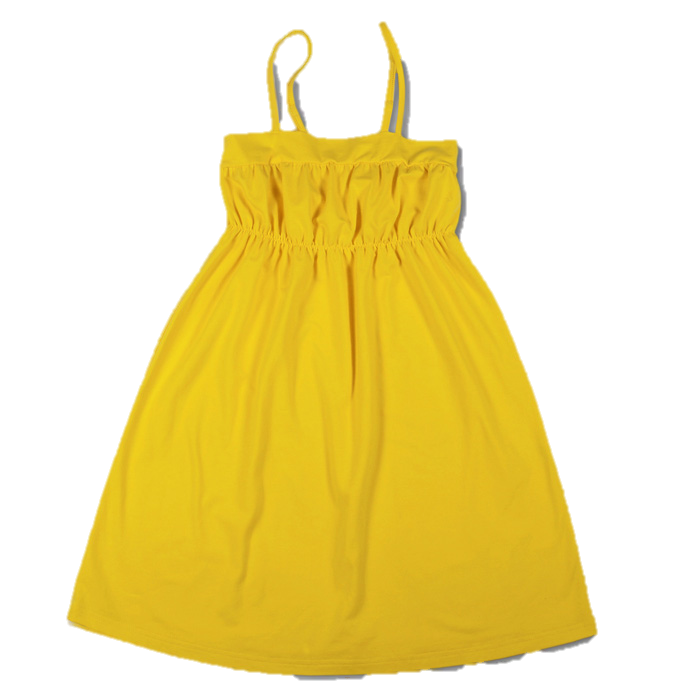 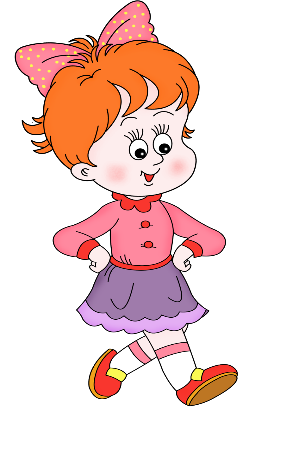 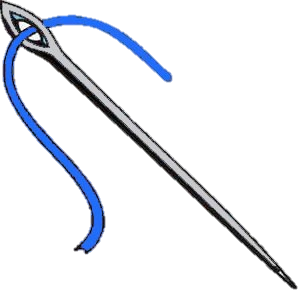 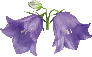 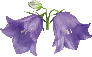 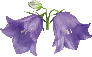 Сшили
Тане
сарафанчик.
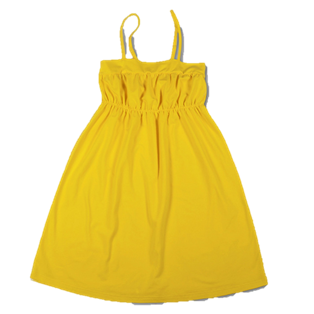 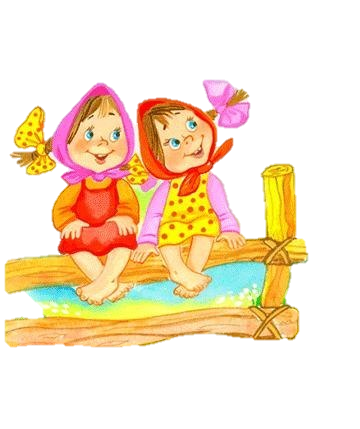 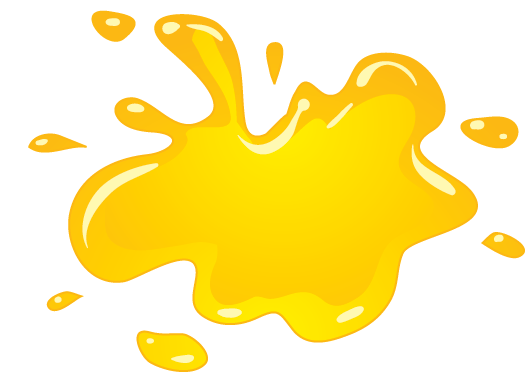 у подруг.
Ярко-жёлтый
Нет такого
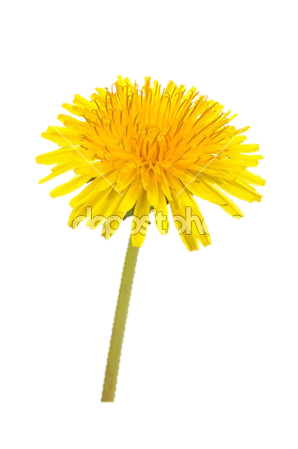 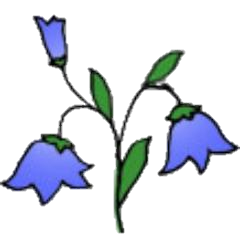 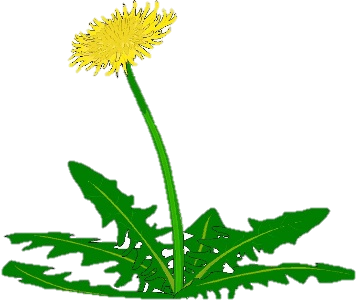 колокольчики
вокруг
одуванчик,